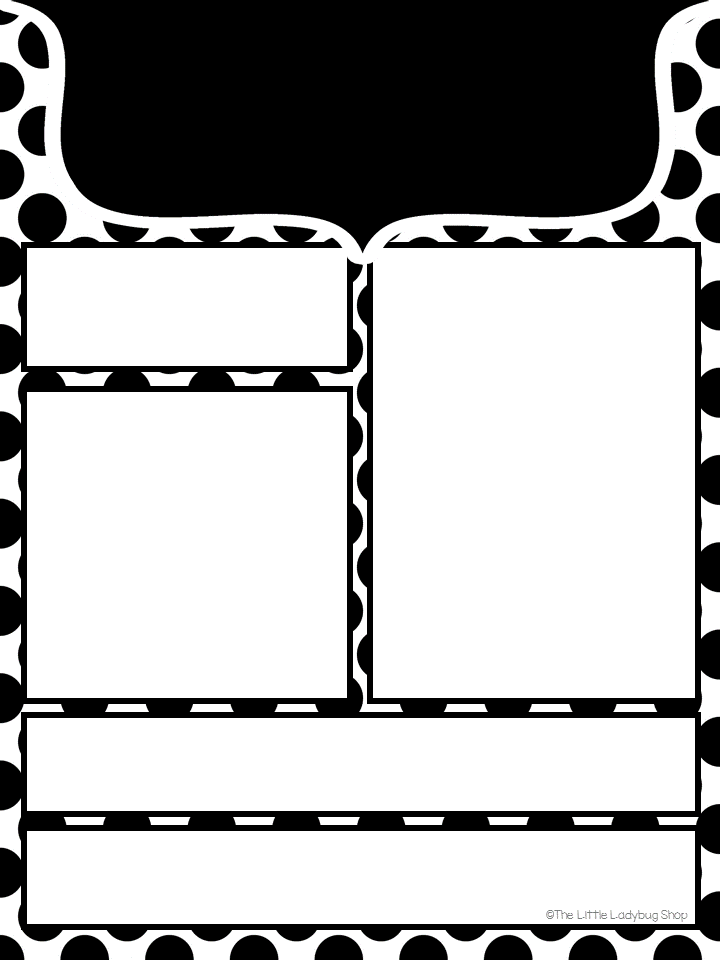 February
Week of the 19th   
Letter Rr
Reminders
February 19th  ½ day - 11:30 Release
February 21st Dominos Pizza Night
February 23rd Art Museum
March 12-16th Spring Break
March 26th Open School Art Show
Monday…….....Early Release
Tuesday………..Swimming (pm)
Wednesday.….Music (pm)
Thursday……….Library (pm) & Cooking (pm)
Friday……….…..Art Museum (pm)
Peek at the Week
  
Thank you to everyone that had a little conversation with your kids.  The later part of the week the kids have been awesome.  Our Valentine’s party was a success.  Thank you to the parents that came and helped, brought food, or made food.  You are wonderful and I appreciate your assistance.    
The next two weeks we are going to talk about the rainforest.  Your child may bring an animal that lives in the rainforest for show and share.
Early Release on Monday 
February 19th @11:30
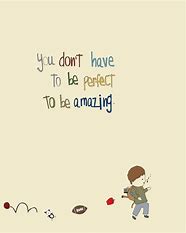 Thank you to Palmer, Ava, Forever,  Harry, and Hayden for bringing snacks last week.
Contact info….		 
Phone: 307-745-7256   
prek2class@laramieopenschool.org
©The Little Ladybug Shop